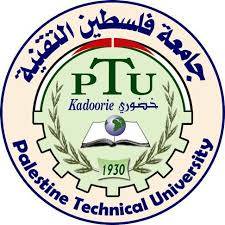 أ.محمد نواف جلاد 
كلية فلسطين التقنية خضوري
قسم المهن التجارية
برنامج كاب: تعرّف إلى عالم الأعمالKNOW ABOUT BUSINESS (KAB)ريادة الأعمال (1)
الوحدة الثانية
الموضوع الأول 
المؤسسات في مجتمعك
الموضوع (1): المؤسّسات في مجتمعك
الأهداف التدريبية

تحديد أنواع المؤسسات المختلفة الموجودة في المجتمع وأهميتها في تأمين السلع والوظائف.
تحديد مفهوم المؤسسة الخضراء وأنواعها وإعطاء أمثلة عنها محلية وإقليمية.
فهم الأشكال المختلفة للمؤسسات الاجتماعية ومدى ملاءمتها للريادة الاجتماعية.
أمثلة عن المؤسسات الصغيرة
المؤسسة الخضراء
المؤسسة الخضراء هو جني المال أو تحقيق المنفعة الاجتماعية من خلال المحافظة على نوعية البيئة أو إحيائها وتفادي أي أذى قد يلحق بالبيئة في المستقبل.
المؤسسات الخضراء:
تخفّض من استهلاك الطاقة والمواد الخام
تحدّ من إنبعاثات غازات الدفيئة
تقلّل من النفايات والتلوث
تحمي وتحيي المنظومات البيئية
أنواع المؤسسات الخضراء
1- مؤسسات بأساليب عمل خضراء
أمثلة: مؤسسات تستخدم المصابيح/اللمبات الكفوءة، وإعادة التدوير، والتحكم بدرجة حرارة المكاتب والإنارة عن طريق استخدام كواشف الحركة
2- مؤسسات بمخرجات خضراء
أمثلة: مؤسسات تنتج الألواح الشمسية، ومواد البناء الطبيعية
3- مؤسسات بأساليب عمل خضراء ومخرجات خضراء
مثال: مؤسسة إعادة تدوير من خلال استخدام الطاقة الشمسية
ورقة عمل (1) زينه صعب و"شبكة نوايا"
بعد أن أتمت زينه صعب البكالوريوس في العلوم السياسية والماجستير في التنمية الدولية من جامعات الولايات المتحدة، عملت في عدة مشاريع تنموية تعنى بتنمية وتمكين الشباب لدى إحدى هيئات الأمم المتحدة في نيويورك. ولكن بعد عدة أشهر أحست زينه أن ما تفعله لا يحقق لها الرضا التام وشعرت أن بإمكانها أن يكون لها أثر أكبر وفائدة أكثر لو عملت في مجال تنمية الشباب مباشرة على الأرض في وطنها لبنان.
    وبعد العودة إلى لبنان قررت زينة أنها ترغب في إتاحة الفرص أمام الشباب المهمش الذي يملك طاقات ومواهب، ولكن تمنعه ظروفه الاجتماعية أو الاقتصادية او حتى المنطقة التي يسكن فيها من تطوير وتثقيف تلك المواهب ومن ثم الاستفادة منها في تحسين أوضاعه وتحقيق أحلامها.
ورقة عمل (1) زينه صعب و"شبكة نوايا"
وبناء على ذلك أسست زينه "شبكة نوايا" التي تسلّط الضوء على المواهب التي تعيش في ظروف صعبة وتقوم بتدريبهم وتشبيكهم مع مرشدين واختصاصيين يعملون في مجالات مناسبة من أجل صقل وتنمية تلك المواهب.
   وتهدف الشبكة إلى الوصول إلى حوالي مئة شاب وشابة في مختلف المناطق اللبنانية سنويا وإلى تدريبهم على المهارات الحياتية لزيادة ثقتهم بنفسهم وزيادة وعيهم وتمكينهم من اخذ المبادرات والتفكير في طرق للتغلب على الصعوبات. هذا بالإضافة طبعا إلى تشبيك كل منهم مع المرشد المناسب لمدة لا تقل عن ستة شهور وتسجيلهم في دورات تعنى بتنمية المواهب التي يتمتعون بها.
ورقة عمل (1) زينه صعب و"شبكة نوايا"
وتستفيد شبكة نوايا بشكل كبير من تكنولوجيا المعلومات والاتصالات ومن الشبكة الالكترونية إذ أنها تنتج لكل شاب أو شابة لديهم موهبة ما فيلما قصيرا لا تتعدى مدته ال ٤٥ الى ٦٠ ثانية يبرز بإيقاع سريع ومشوق قصة كل موهبة. وتعرض هذه الأفلام القصيرة على موقع شبكة نوايا الذي أطلق في حزيران 2013 (.(www.nawaya.org ويستطيع المشاهد حين يدخل الى الموقع أن يختار المجال الذي يرغب أن يشاهد المواهب الموجودة فيه كالرياضة والتصميم والموسيقى الخ.  وعند مشاهدة أي فيلم يتيح الموقع للمتفرج عدة اختيارات: إما المساعدة على الترويج لتلك الموهبة أو تبنيها تماما،أو إعطائها فرصة عمل،أو تدريبها،أو طلب أن يصبح مرشدا لها. كما يمكن للمشاهد أن يتبرع عبر الموقع بأي مبلغ مالي يرغب به ليستخدم في تغطية جزء من مصاريف التدريب والدورات التي تقدمها نوايا لتطوير موهبة ذلك الشاب أو الشابة. ويعتبر هذا استخداما لطريقة تمويل جديدة تعرف بال "Crowdfunding" أو التمويل الجماعي أي تمويل مشروع ما عبر مبالغ صغيرة من عدد كبير من المانحين أو المستثمرين.
ورقة عمل (1) زينه صعب و"شبكة نوايا"
بالإضافة إلى ذلك، يعمد موقع شبكة نوايا إلى الاستفادة من الإيرادات التي تأتي من الراعين والمعلنين عبر الموقع،إذ يتيح الموقع مجالا كبيرا للإعلانات المركزة.
   وتعمل زينه وفريق العمل على تطوير المؤسسة في لبنان وتوسيعها لتشمل كل المناطق، وعلى تثبيت وزيادة الإيرادات عبر طرق مختلفة من أجل ضمان استمرارية العمل. ويأمل الفريق أيضا في توسيع أعمال شبكة نوايا إلى بلاد عربية أخرى في المستقبل بدءا من الأردن.
ورقة عمل (1) زينه صعب و"شبكة نوايا"
أسئلة للنقاش
1- ما هو الشكل المؤسسي المناسب لشبكة نوايا؟ هل الأفضل أن تكون منظمة غير حكومية و غير ربحية ام شركة تجارية عادية؟ ما إيجابيات وسلبيات كل خيار؟ 

2- هل هناك تضارب مع الأهداف التنموية فيما لو كانت شبكة نوايا مسجلة كشركة تجارية ربحية؟ ماذا لو كانت مسجلة كشركة تجارية ولكن مع نظام داخلي يمنع توزيع الأرباح على أحد؟ هل هناك من مشكلة لو سمح نظام شبكة نوايا الداخلي بتوزيع أية أرباح على المستثمرين والشركاء شرط أن لا يؤثر ذلك على المخرجات التنموية؟

3- عدد كل الطرق التي يمكن لشبكة نوايا أن تقوم من خلالها بتحقيق الايرادات وبالتالي الاستمرارية.
أوجه الاختلاف بين المؤسسات التجاريةوالمؤسسات الاجتماعية
ورقة عمل (2)المؤسسات الصغيرة المحلية
سجّل (15) مؤسسة موجودة في مجتمعك المحلي تعتبرها فعّالة أو مربحة أو مناسبة أو ذات فكرةً ذكية. وبما أنّك قد تجد أكثر من (15) مثالا عن مؤسسات صغيرة، ركّز على الأنواع التي تهمّك إلى حد كبير. ودوّن التالي: السلع والخدمات المتاحة، وسبل تنافس المؤسسات من أجل اجتذاب الزبائن واكتساب حصة من الأسواق، والأثر البيئي لكل مشروع من المشاريع، وجنس مالك المؤسسة، وأي إعاقات ظاهرة لدى مالك المؤسسة وإمكانية وصول الأشخاص ذوي الإعاقة إلى موقع المؤسسة.
تصنيف المؤسسات
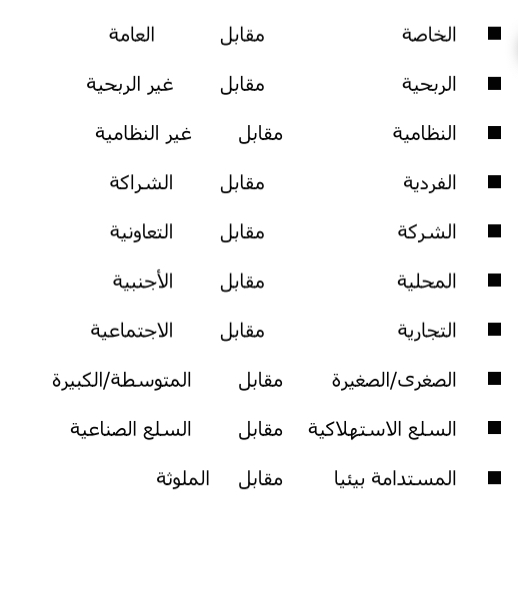 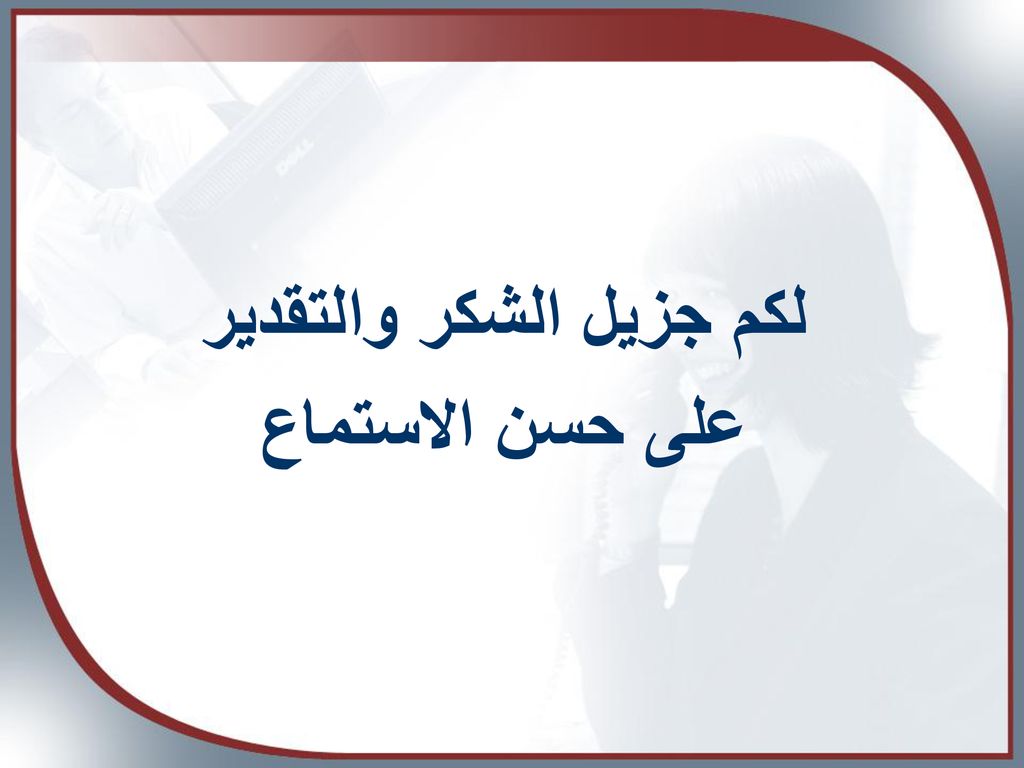 انتهى العرض